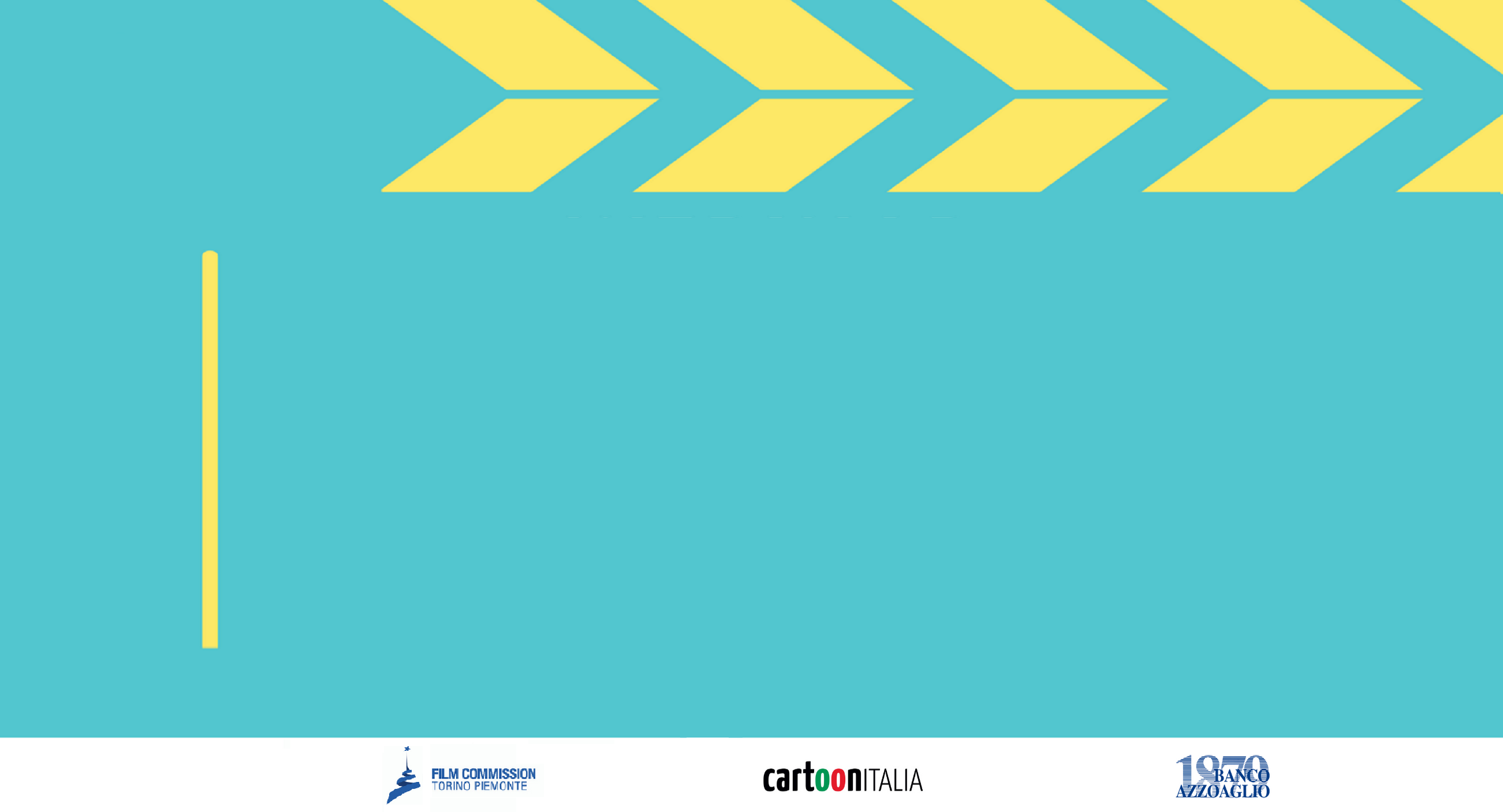 Fondo “GARANZIA CINEMA DI ANIMAZIONE”DGR n. 35-8760 del 12/04/2019
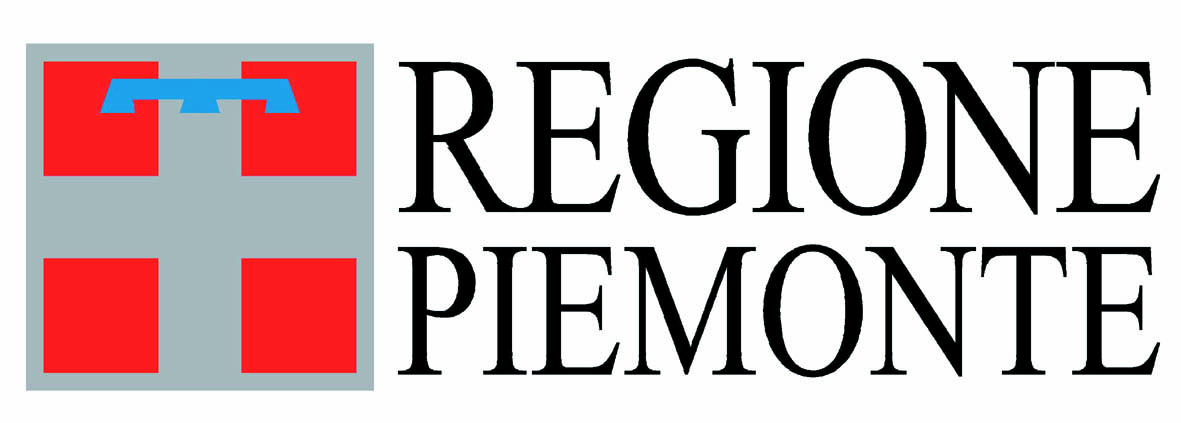 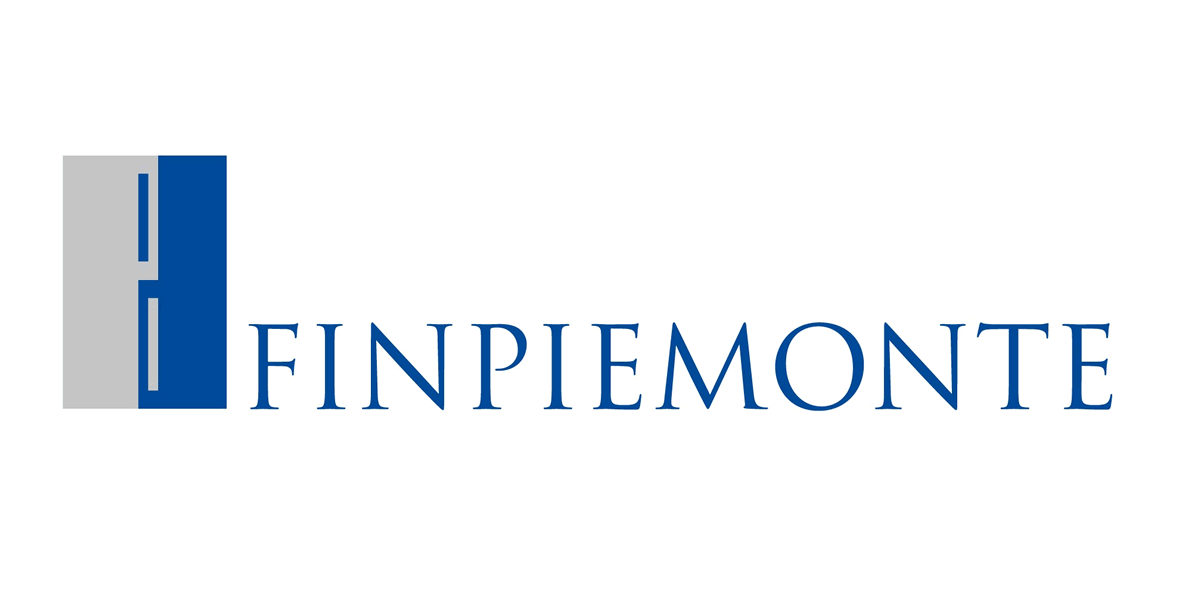 Finalità e risorse
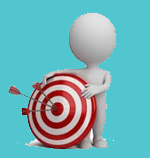 Sostenere il settore del cinema di animazione ed in particolare la realizzazione di prodotti cinematografici e televisivi mediante la concessione di garanzie gratuite e di contributi a fondo perduto
Obbiettivi
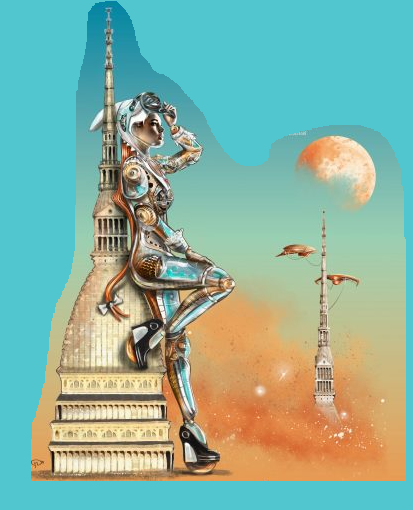 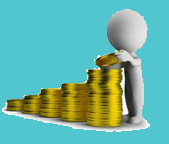 La dotazione finanziaria del Fondo è pari a Euro 3.000.000, così suddivisa: 
€ 2.500.000,00 per le garanzie; 
€ 500.000,00 per i contributi
Risorse
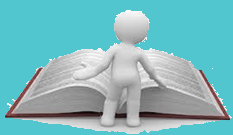 L.R. n. 34 del 22.11.2004 “Interventi per lo sviluppo delle attività produttive”. 
Regolamento (UE) N. 1407/2013 aiuti “de minimis"
Normativa
Beneficiari
Imprese operanti nel settore del cinema di animazione
singole, attive, di qualunque forma giuridica, in possesso dei seguenti requisiti alla data della domanda:
• Micro o Piccole; 
• iscritte al Registro Imprese della CCIAA; 
• con una sede in Piemonte già attiva o attivata entro il rilascio della Garanzia;
• non “in difficoltà”, liquidazione, proc. concorsuale/sovraindebitamento L.3/12 
• in regola con norme edilizie, urbanistiche, del lavoro, infortuni e ambiente; 
• in regola con INPS e INAIL per quanto attiene la regolarità contributiva.
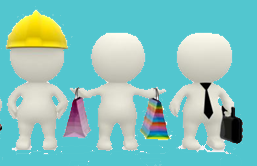 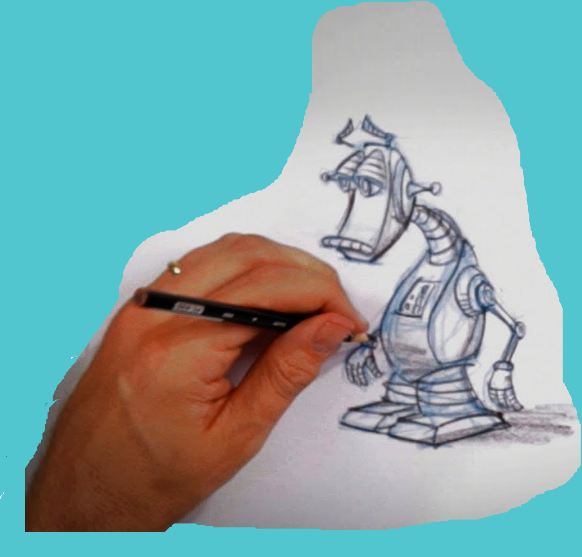 Beneficiari
Interventi ammissibili
Attività di realizzazione di prodotti cinematografici e televisivi d’animazione
• anche in coproduzione internazionale 
• anche con il coinvolgimento di emittenti televisive;
• con una ricaduta economica sul territorio piemontese.
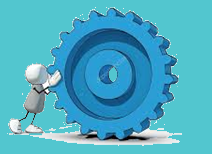 Interventi ammissibili
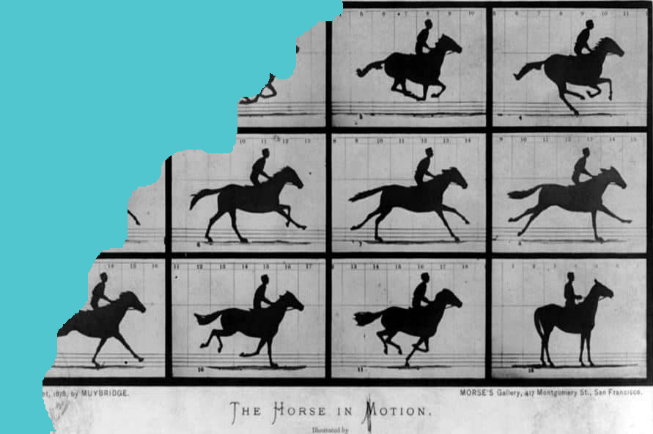 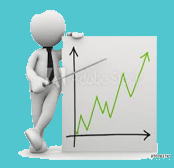 Accordo di
COPRODUZIONE
Contratto di
PRE-ACQUISTO
oppure
Premialità
BOZZA ACCORDO
Sostegno regionale
Garanzia gratuita 
a copertura del corretto adempimento, da parte dell’impresa, del contratto di co-produzione o pre-acquisto con un’emittente televisiva.
Emittente: Banco di Credito P. Azzoaglio S.p.A, selezionato mediante procedura pubblica
Copertura massima: fino al 30% 
dell’apporto (in caso di co-produzione) 
del corrispettivo riconosciuto dall’emittente (in caso di pre-acquisto) 
fino a un massimo di 400.000 Euro. 
Durata: fino al collaudo tecnico/artistico positivo da parte dell’emittente televisiva. Massimo 36 mesi.
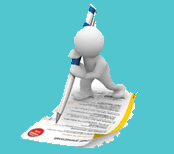 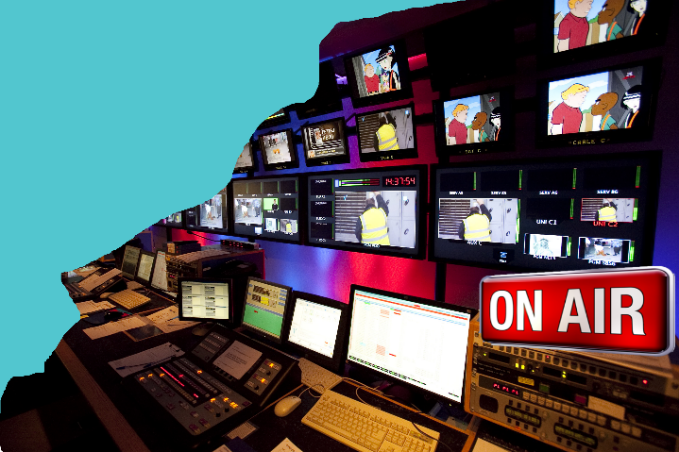 Garanzia
Progetti particolari
I progetti di preacquisto/coproduzione che prevedono:
• realizzazione di incremento occupazionale sul territorio piemontese
    e/o 
• investimenti connessi alla realizzazione dei prodotti e/o all’operatività aziendale.
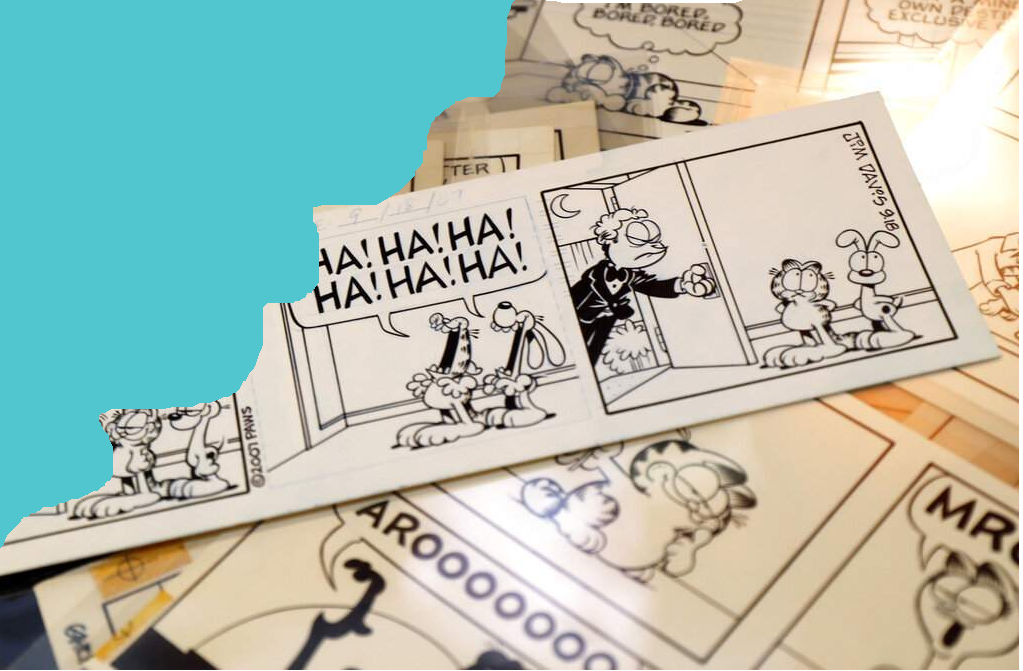 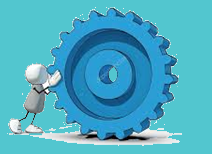 Interventi ammissibili
possono richiedere un sostegno aggiuntivo
Incremento occupazionale
Per “incremento occupazionale” si intende la differenza tra i valori di occupati (anche part-time) :
Libro Unico Lavoro alla data di conclusione del progetto 
(data positivo collaudo tecnico/artistico)
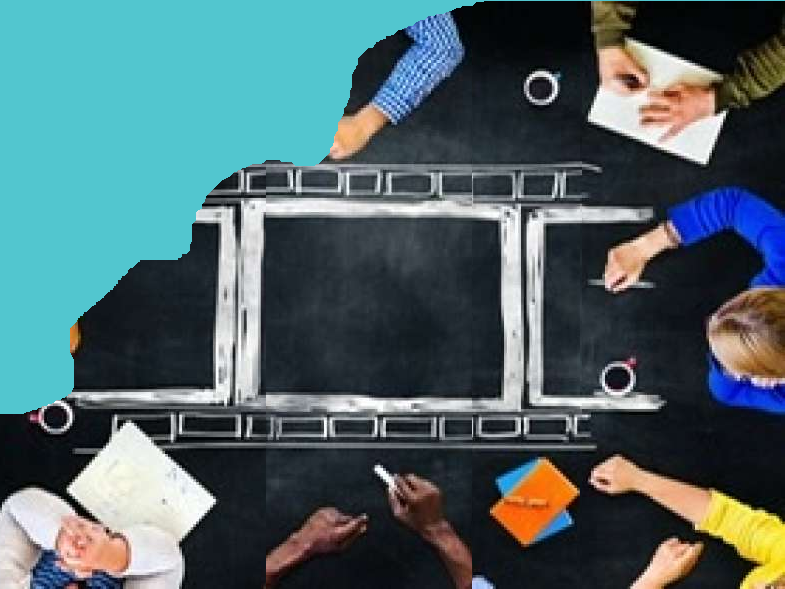 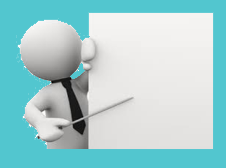 Libro Unico Lavoro alla data di presentazione domanda 
(anche a seguito di stabilizzazione)
‘’occupazione’’
INCREMENTO OCCUPAZIONALE
• L’incremento deve essere mantenuto per almeno 12 mesi dalla data di conclusione del progetto
•  Ai fini del calcolo non vengono considerati i coadiuvanti, i contratti a progetto e figure assimilate
Progetto di investimento
Per ‘’progetti di investimento’’ si intende le spese affrontate per la realizzazione dei prodotti e/o per l’operatività aziendale, da sostenere entro la conclusione del progetto: 
investimenti materiali e immateriali; 
locazione di immobili per l’attività d’impresa; 
spese per servizi; 
spese generali; 
spese per il personale. 
• Le voci c) e d), anche cumulate, max 20% dei costi totali ammissibili al contributo. 
• Spese coerenti e funzionali alle caratteristiche, esigenze e attività d’impresa, congrue ed equilibrate tra voci di spesa. 
• Spese sostenute DOPO la presentazione della domanda, eccetto neocostituite (6 mesi), fino al 30% del totale. 
• Beni nuovi, in leasing o usati (purché ne sia dimostrato il valore di mercato (rivenditore autorizzato, perizia).
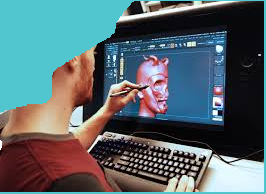 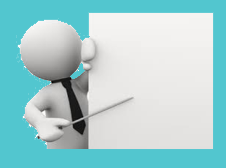 ‘’investimenti’’
Sostegno aggiuntivo
Contributo a fondo perduto 
a corredo dell’intervento a Garanzia

Intensità: fino al 20% dell’importo concesso per la garanzia, così calcolato:
incremento occupazionale, 5.000 Euro per ogni nuovo occupato
nel limite del 10% dell’importo concesso per la fideiussione; 
progetti di investimento, 50% dei costi sostenuti per gli investimenti ritenuti ammissibili. 
Erogazione: ad avvenuta approvazione della rendicontazione finale (previa verifica DURC)
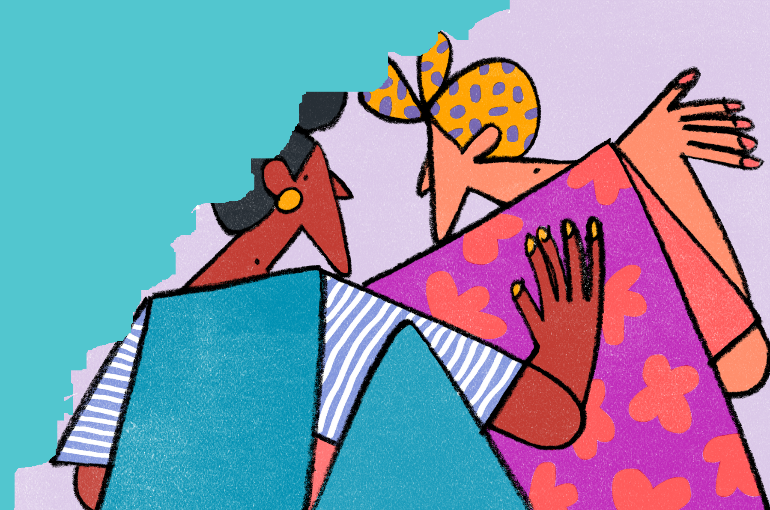 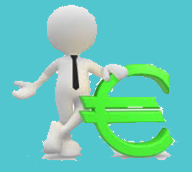 Contributo a fondo perduto
Procedura di accesso
Apertura sportello: 15 febbraio 2021, scadenza aperta fino a esaurimento risorse.
1) Consultare e verificare con attenzione i dettagli dell’Avviso
2) Scaricare e compilare la modulistica (seguendo il format) 
3) Firmare digitalmente o firmare cartaceo e scansionare (Leg. Rappres.)
4) Allegare (obbligatoriamente): 
copia Doc. Identità firmatario, se firmato cartaceo
Relazione tecnico-economica che evidenzi la ricaduta in Piemonte; 
Piano finanziario COMPLESSIVO della produzione; 
Piano finanziario SPECIFICO della produzione a carico dell’impresa 
Bozza di accordo di pre-acquisto o co-produzione, protocollata e firmata dall’emittente. 
5) Inviare domanda firmata e allegati via PEC a finanziamenti.finpiemonte@legalmail.it
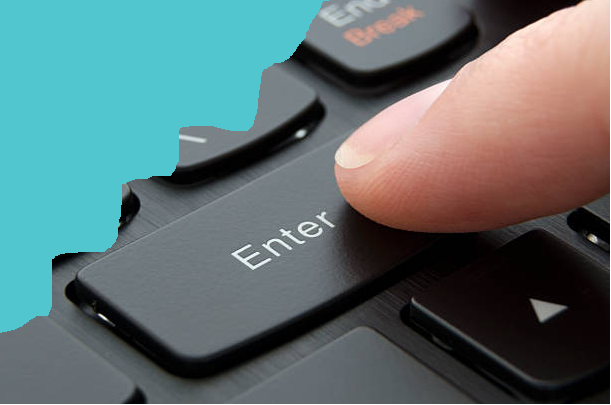 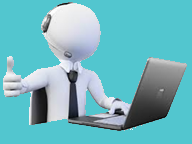 FASI
AVVISO, MODULISTICA E INFO: https://finpiemonte.it/bandi/dettaglio-bando/garanzia-cinema-di-animazione
Info e contatti
www.finpiemonte.it/registrazione (Iscrizione)
NEWSLETTER
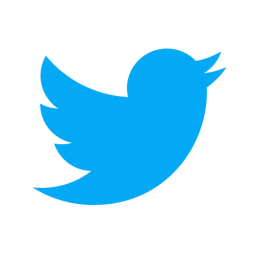 https://twitter.com/finpiemonte
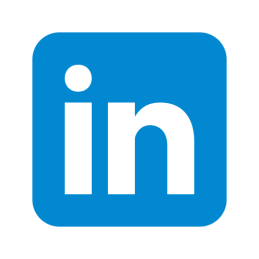 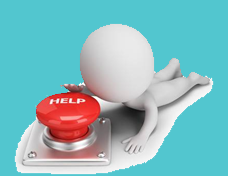 https://www.linkedin.com/company/finpiemonte
SOCIAL
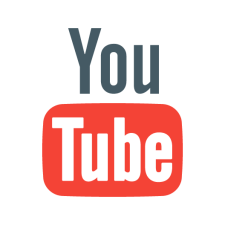 https://www.youtube.com
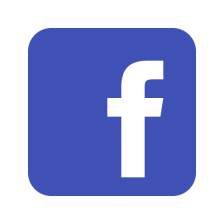 https://www.facebook.com/finpiemontespa
Finpiemonte URP
finanziamenti@finpiemonte.it 
helpdesk@finpiemonte.it
MAIL
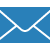 TELEFONO
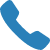 011.57.17.777
lunedì-venerdì h.9.30-12.30